UCS INSIDER
Gunnar Mende
Product Sales Specialist – Data Center / Virtualisierunggumende@cisco.com
Oktober 2012
Agenda
09:30 – 10:00	Registrierung / Kaffee
	 	
10:00 – 10:15	Begrüßung	(Gunnar Mende)	

10:15 – 11:30	UCS Update (Hardware- & Softwarenews)	(Ralf Eberhardt)
	
11:30 – 12:15	Cisco Tools für Angebotserstellung	(Gunnar Mende)
		
12:15 – 13:00	Mittagessen	
 	
13:00 – 14:00	Wie kann Magirus den Angebotserstellungsprozess unterstützen?
		Wie bin ich mit Magirus erfolgreich?	(
		(Markus Bote / Sascha Pfeiffer - Magirus)	

14:00– 14:15	Zusammenfassung / Ende	(Gunnar Mende)
UCS Kennzahlen – Jan. 2013Start: August 2009
17.800+
50%+
16%+
22%+
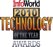 UCS Kunden
Aller Fortune 500 Unternehmen
Nummer 3 Weltweit
Nummer 2 in den USA
70+
Weltrekorde
Anwendungsbenchmarks
$2Mrd
Jahresumsatz
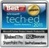 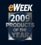 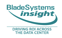 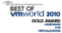 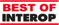 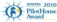 They Said It Couldn’t Be Done
Worldwide X86 Server Blade Market Share
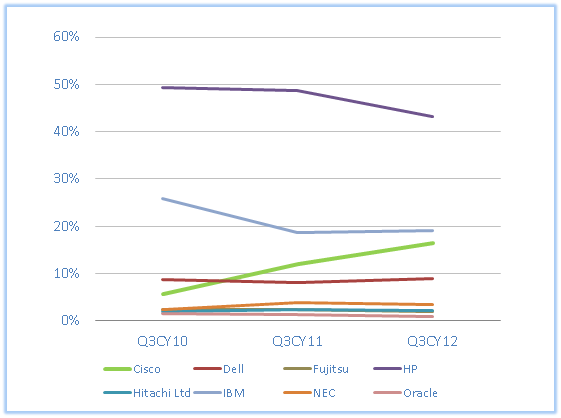 UCS impacting growth of established vendors like HP
Legacy offerings flat-lining or in decline
Cisco growth out-pacing the market
Customers have shifted 16.5% of the global x86 blade server market to Cisco and over 23% in North America (Source:  IDC Worldwide Quarterly Server Tracker, Q3 2012 Revenue Share, November 2012)
Market Appetite for Innovation Fuels UCS Growth
UCS #3 and 
climbing
Source:  IDC Worldwide Quarterly Server Tracker, Q3  2012 Revenue Share, November 2012
Demand for Data Center Innovation Has Vaulted Cisco Unified Computing System (UCS) to the #3 Leader in the Fast-Growing Segment of the x86 Server Market
[Speaker Notes: Graph shows vendor revenue shares for three quarterly periods: Q3CY10, Q3CY11,Q3CY12.
Since UCS first recorded IDC vendor revenue in Q3CY09, HP has lost 7.1% share (50.3% in Q3CY09 to 43.2% in Q3CY12) and IBM has lost 10% (29.1% to 19.1%).
Cisco N.America share in Q3CY12 x86 blades was 23.3%.]
Gartner Magic Quadrant – Blade Server
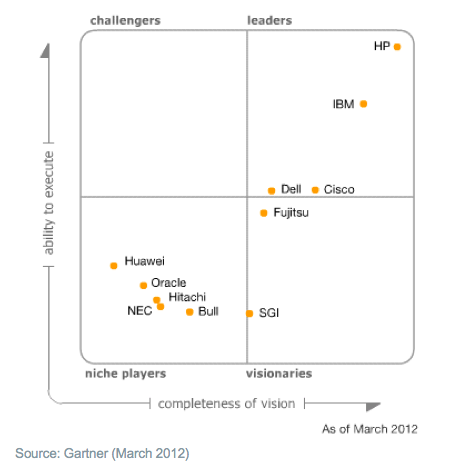 UCS Referenzen
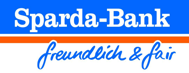 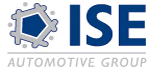 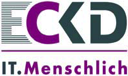 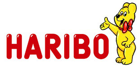 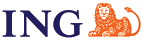 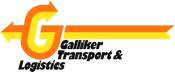 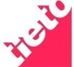 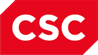 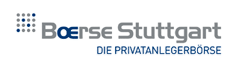 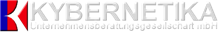 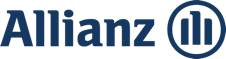 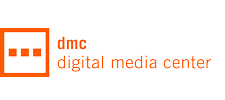 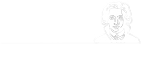 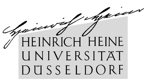 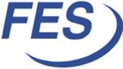 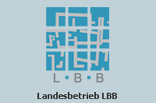 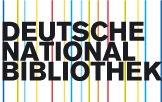 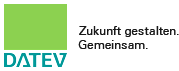 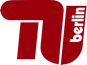 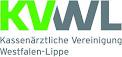 „Vorteilhaft für Cloud Computing ist eine übergreifende Virtualisierungsstrategie, die Server, Speicher, Netzwerk und Anwendungen in einheitlicher Weise adressiert.“
Michael Flachsel, Leiter Infrastrukturdienste im IT-Service Center der TU Berlin
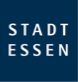 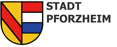 http://www.cisco.com/en/US/netsol/ns944/networking_solutions_customer_success_stories_list.html
SmartPlay FivePromotions
Terms and Conditions
*Change for Q2
B-Series SmartPlay Five Promotions
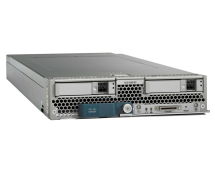 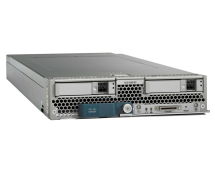 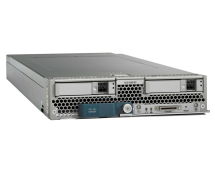 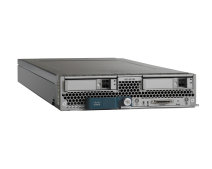 Part Numbers:
UCS-SP5-SC-B200 (Diskless)
UCS-SP5-SC-B200HD (w/ HDD)
UCS-EZ-ENSC-B200 (Expansion Pak)
Part Numbers:
UCS-SP5-PR-B200 (Diskless)
UCS-SP5-PR-B200HD (w/ HDD)
UCS-EZ-PERF-B200 (Expansion Pak)
Part Numbers:
UCS-SP5-ES-B22 (Diskless)
UCS-SP5-ES-B22HD (w/ HDD)
UCS-EZ-ENTS-B22 (Expansion Pak)
Part Numbers:
UCS-SP5-EV-B200 (Diskless)
UCS-SP5-EV-B200HD (w/ HDD)
UCS-EZ-ENTV-B200 (Expansion Pak)
Specifications:
(2) 6296 Fabric Interconnects
(2) 5108 Chassis w/ Dual 2208XP Fabric Extenders
(4) B200 M3 Blades
Dual Intel® Xeon® 2.00Ghz Processors
128 GB Memory
VIC 1240 and VIC 1280
Optional 300 GB HDD
Specifications:
(2) 6248 Fabric Interconnects
(1) 5108 Chassis w/ Dual 2208XP Fabric Extenders
(2) B22 M3 Blades
Dual Intel® Xeon® 1.90Ghz Processors
48 GB Memory
VIC 1240
Optional 300 GB HDD
Specifications:
(2) 6296 Fabric Interconnects
(1) 5108 Chassis w/ Dual 2208XP Fabric Extenders
(4) B200 M3 Blades
Dual Intel® Xeon® 2.90Ghz Processors
256 GB Memory
VIC 1240 and VIC 1280
Optional 300 GB HDD
Specifications:
(2) 6248 Fabric Interconnects
(1) 5108 Chassis w/ Dual 2208XP Fabric Extenders
(4) B200 M3 Blades
Dual Intel® Xeon® 2.00Ghz Processors
64 GB Memory
VIC 1240 and VIC 1280
Optional 300 GB HDD
B200 Performance
B22 
Entry
B200 
Value
B200 
Scale
C-Series SmartPlay Five Promotions
Part Number:
UCS-SP5-C22V
Part Number:
UCS-SP5-C22E
Part Number:
UCS-SP5-C24V
Part Number:
UCS-SP5-C24P
Part Number:
UCS-SP5-C220E
Part Number:
UCS-SP5-C220V
Part Number:
UCS-SP5-C240V
Part Number:
UCS-SP5-C240P
C22 
Entry
C240
Value
C220
Entry
C24 
Value
Specifications:
Dual Intel® Xeon® E5-2440 2.40Ghz Processors
32 GB Memory
MegaRAID 9265CV-8i PCIe Card
Dual 300-GB SAS HDD’s
Specifications:
Dual Intel® Xeon® E5-2470 2.3Ghz Processors
64 GB Memory
MegaRAID 9265CV-8i PCIe Card
Dual 300-GB SAS HDD’s
Specifications:
Dual Intel® Xeon® E5-2420 1.90Ghz Processors
32 GB Memory
MegaRAID 9265CV-8i PCIe Card
Dual 300-GB SAS HDD’s
Specifications:
Dual Intel® Xeon® E5-2450 2.1Ghz Processors
32 GB Memory
MegaRAID 9265CV-8i PCIe Card
Dual 300-GB SAS HDD’s
Specifications:
Dual Intel® Xeon® E5-2650 2.0Ghz Processors
64 GB Memory
LSI 2008 SAS RAID Card
Broadcom 5709 Quad-Port 1 GbE w/ TOE iSCSI NIC
Specifications:
Dual Intel® Xeon® E5-2650 2.0Ghz Processors
64 GB Memory
MegaRAID 9266CV-8i PCIe Card
Cisco UCS P81E VIC
Specifications:
Dual Intel® Xeon® E5-2665 2.4Ghz Processors
64 GB Memory
MegaRAID 9266CV-8i PCIe Card
Cisco UCS P81E VIC
Specifications:
Dual Intel® Xeon® E5-2680 2.7Ghz Processors
64 GB Memory
MegaRAID 9266CV-8i PCIe Card
Cisco UCS P81E VIC
C240
Performance
C22 
Value
C24 
Performance
C220
Value
C-Series + Fabric SmartPlay Five Solution Paks
Part Number:
UCS-SP5-PR-C240
Part Number:
UCS-SP5-EV-C220
Part Number:
UCS-SP5-EV-C240
Part Number:
UCS-SP5-ES-C220
Part Number:
UCS-SP5-PR-C220
C220 Specifications:
Dual Intel® Xeon® E5-2650 2.0Ghz Processors
64 GB Memory
LSI 2008 SAS RAID Card
Broadcom 5709 Quad-Port 1 GbE w/ TOE iSCSI NIC
C220 Specifications:
Dual Intel® Xeon® E5-2650 2.0Ghz Processors
64 GB Memory
MegaRAID 9266CV-8i PCIe Card
Cisco UCS P81E VIC
C220 Specifications:
Dual Intel® Xeon® E5-2650 2.0Ghz Processors
64 GB Memory
MegaRAID 9266CV-8i PCIe Card
Cisco UCS P81E VIC
C240 Specifications:
Dual Intel® Xeon® E5-2665 2.4Ghz Processors
64 GB Memory
MegaRAID 9266CV-8i PCIe Card
Cisco UCS P81E VIC
C240 Specifications:
Dual Intel® Xeon® E5-2665 2.4Ghz Processors
64 GB Memory
MegaRAID 9266CV-8i PCIe Card
Cisco UCS P81E VIC
Nexus 2K Specifications:
Nexus 2232PP w/ 16 FET
10G Line Extender for FEX
Nexus 3K Specifications:
Nexus 3048
Nexus 3064PQ Accessory Kit Included
Nexus 2K Specifications:
Nexus 2232PP w/ 16 FET
10G Line Extender for FEX
Nexus 5K Specifications:
Nexus 5548 UP w/ 32 10GbE Ports
Nexus 5K Specifications:
Nexus 5548 UP w/ 32 10GbE Ports
UCS FI Specifications:
48-Port UCS Fabric Interconnect w/ Unified Ports
12 port licenses
UCS FI Specifications:
48-Port UCS Fabric Interconnect w/ Unified Ports
12 port licenses
C220
Nexus 3K
C220
Nexus 2K
UCS FI
C240
Nexus 2K
UCS FI
C220
Nexus 2K
Nexus 5K
C240
Nexus 2K
Nexus 5K
Q2 Updates – November 2012
Cisco-NetApp FlexPod Solutions
	ExpressPod Small | Medium
	FlexPod IP Storage
Citrix VDI-in-a-Box
	Balanced | Performance
VDI
Converged Infra
Cisco Unified Communications on UCS
Complete Infrastructure: B200 TRC
Single Blade: B200 TRC
Single Rack: C220 TRC | C240 TRC
Big Data Solution
	Starter Half-Rack Solution
Business Analytics
UC on UCS
Single-Wire Management Ready
	C220 Value (M)
	C240 Value (M) | C240 Perf (M)
Cisco-EMC VSPEX Solutions
	VSphere Solution: 50-125 VM’s
	Hyper-V Solution: 50-100 VM’s
Promos
Converged Infra
Price Drop: All C-Series Promos
Term Change
QTY Limitation : All C-series  20
Price Drop
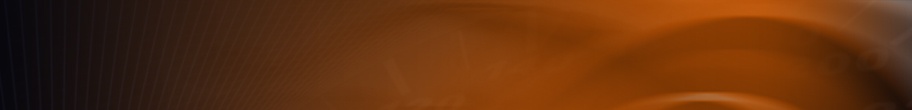 Provide a compelling partner incentive for UCS Specialized partners:
 To capture new UCS customers through partner-hunted deals
 Increase partner hardware margin by 70% - 85%
 Develop a new recurring revenue stream
Promotion Goal
UCS New Account Breakaway Promotion 
At-A-Glance  (15th Oct 2012 – 26th Jan 2013) for EMEA
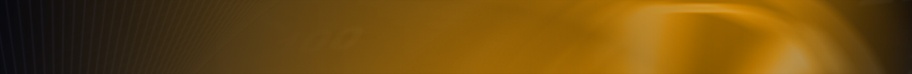 Promotion Period
Deal Registration Period: until 26th July 2013
Bookings Period: 6 months after registration, or July 27 2013 (whichever comes first)
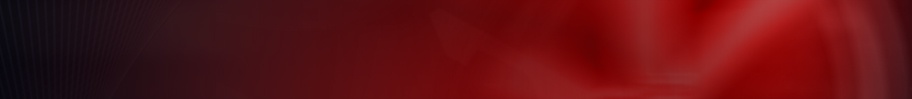 Higher discounts on UCS products  - only applies to eligible UCS SKUs 
 Higher discounts for UCS Smart Play promotional bundles
 Services are not eligible for this promotional bonus
 Discount can apply to follow-on orders in same deal  for 180 days
Partner Incentive
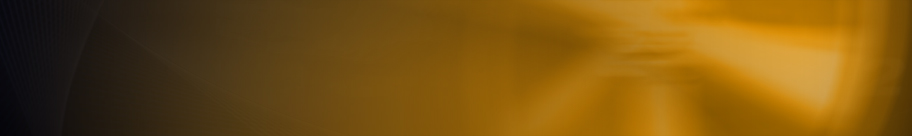 To qualify as a UCS New Account, Cisco must confirm that:
  Customer Account has not previously purchased any UCS systems
  Account/Deal is solely Partner-hunted and developed
  Deal is fully approved in CCW
  Deal does not conflict with a registered CCW  OIP/TIP/SIP, PSPP deal
  Max of (20) New Accounts can be initially registered per Partner-Company
Account/DealEligibility
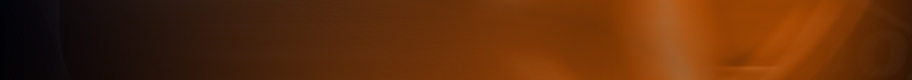 Partner must be UCS Specialized  (UCT, DCA, or ATP-DCUC) 
Partner must register deal in CCW using ‘UCS New Account Breakaway’ 
Cisco AM and Program team confirm deal qualifies as a new UCS account
Theater promotion governance team confirms that deal meets qualification and does not conflict with a currently approved  CCW deal (including OIPs)
Partner Requirements
[Speaker Notes: Partner Program Enrollment 
www.cisco.com/go/ppe
http://tools.cisco.com/WWChannels/PPP/home.do?actionType=home]
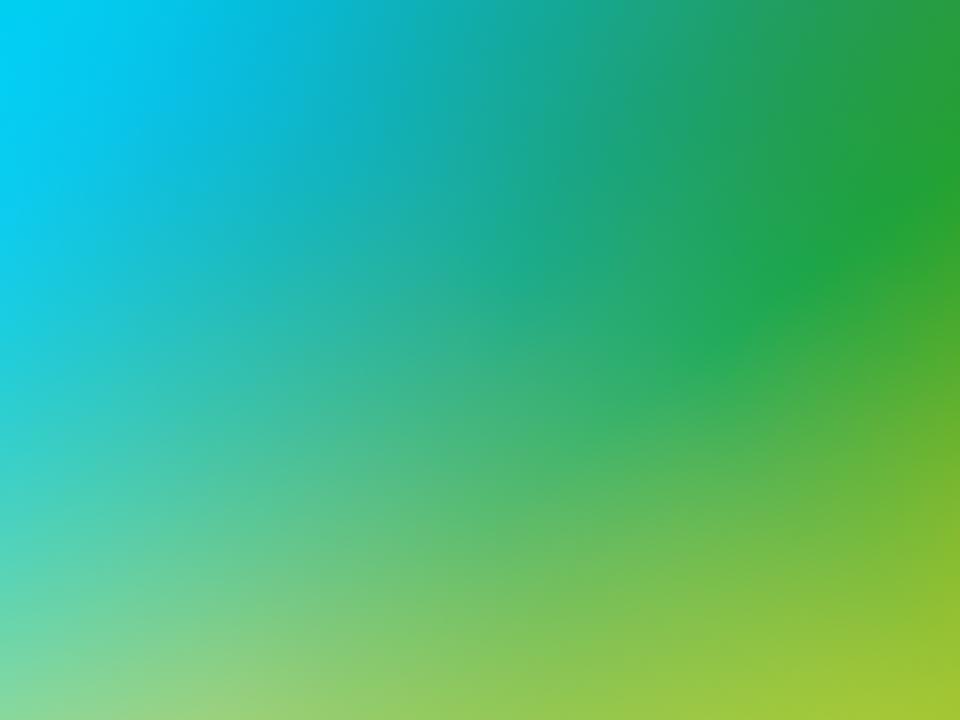 seriously we sell servers.
http://www.ciscoquicklinks.com
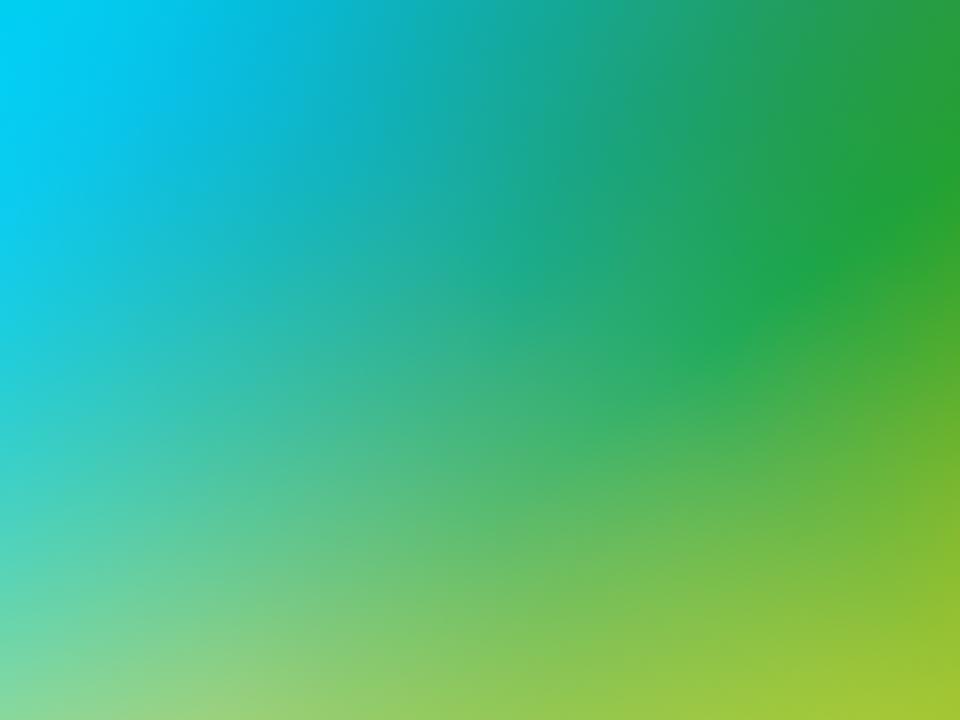 UCS Link Collection
All About UCS – ciscoquicklinks.com
UCS Smart Play Bundles
UCS Case Studies
Data Center Success Stories
YouTube Kanal – Cisco Germany
Cisco Commerce Workspace (CCW)
Cisco Interactive 3D Model for UCS